The stats of interpolated forecasts by H15B
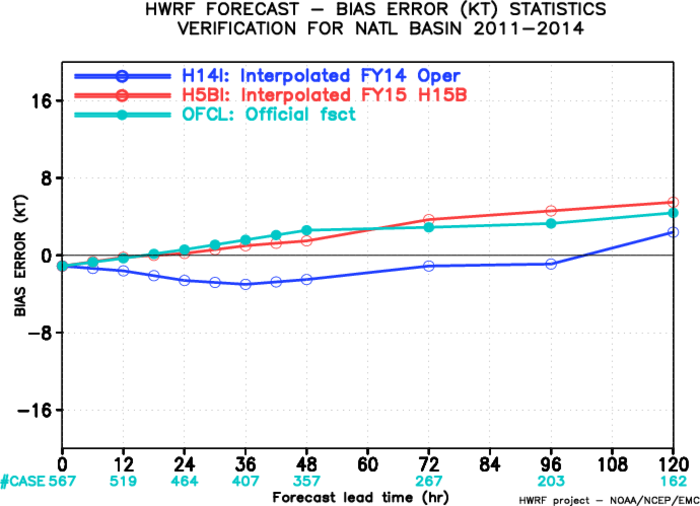 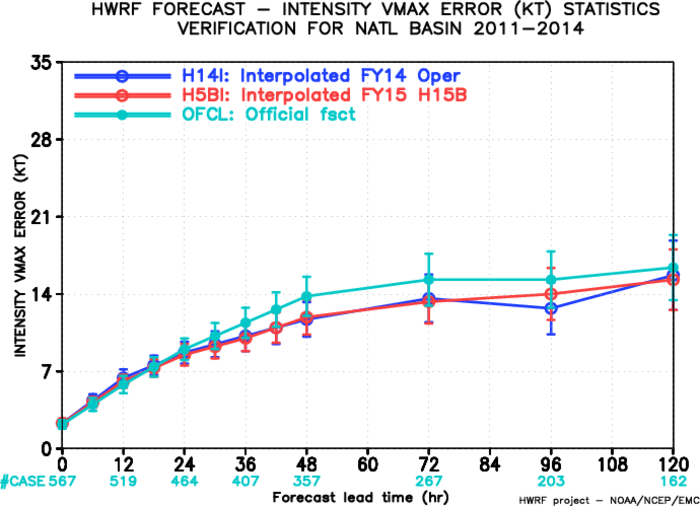 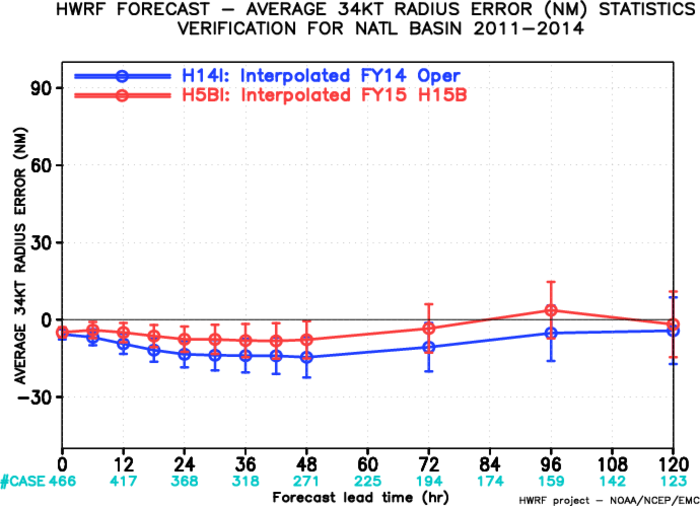 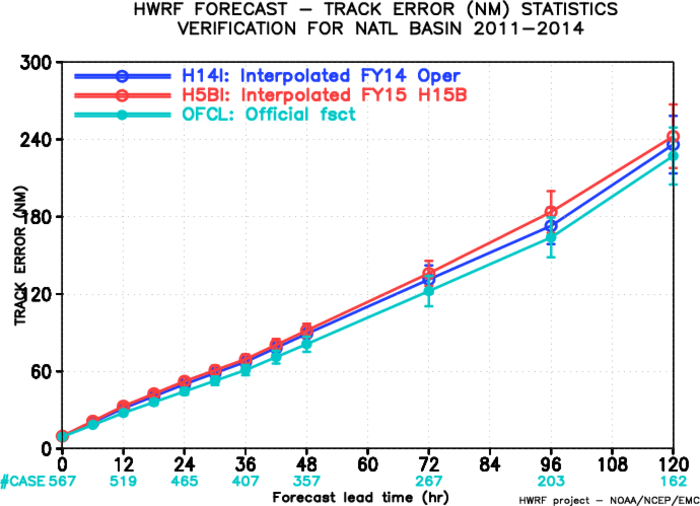 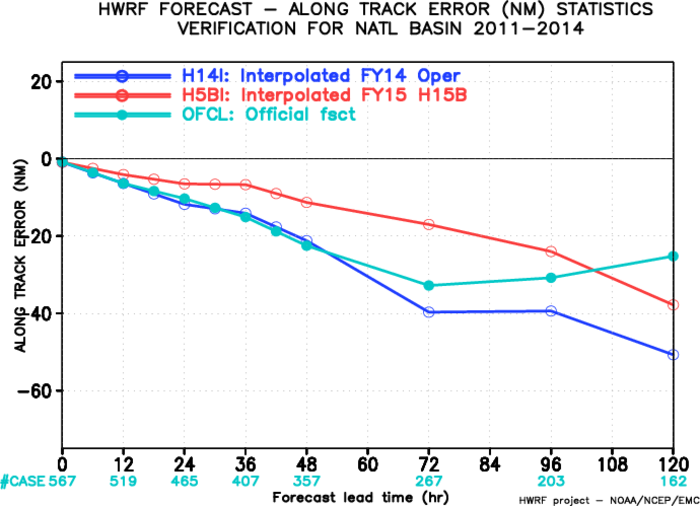 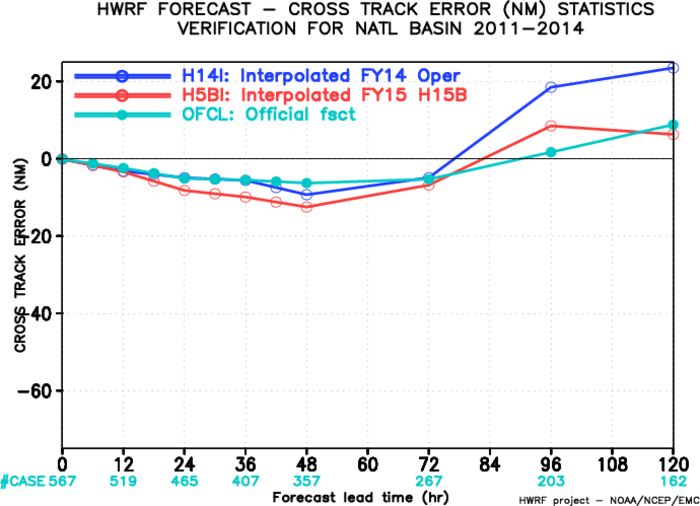 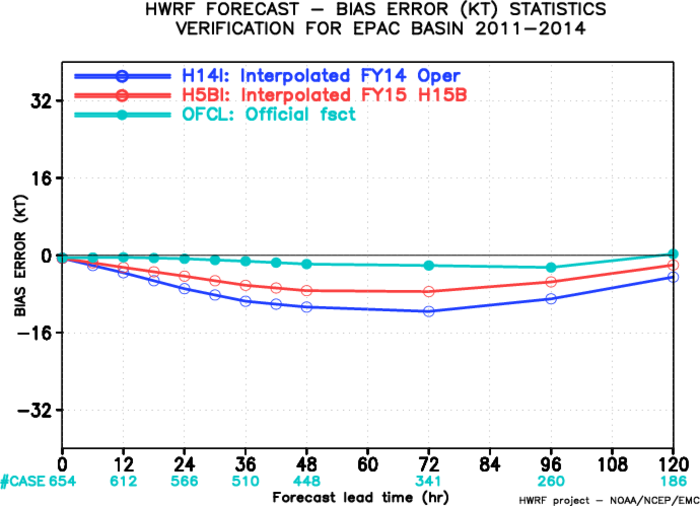 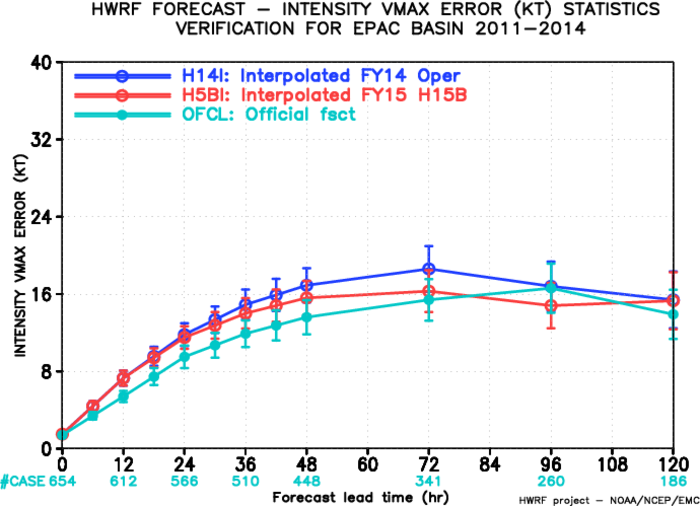 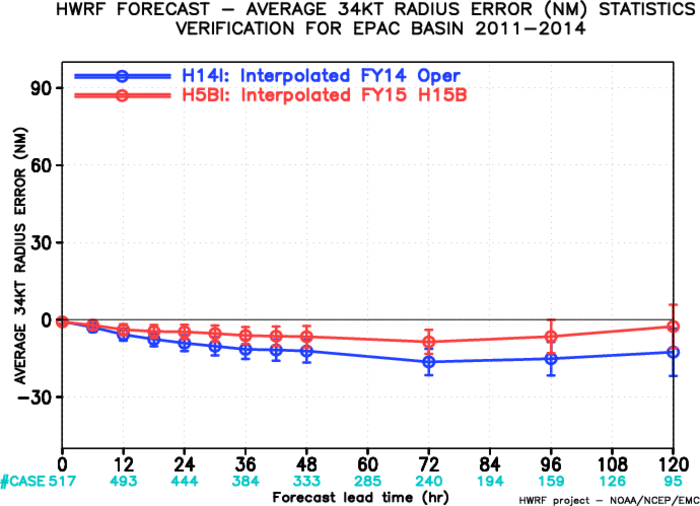 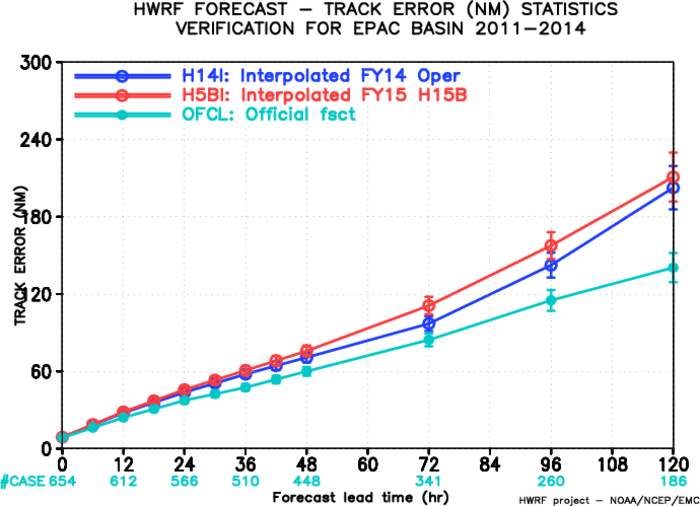 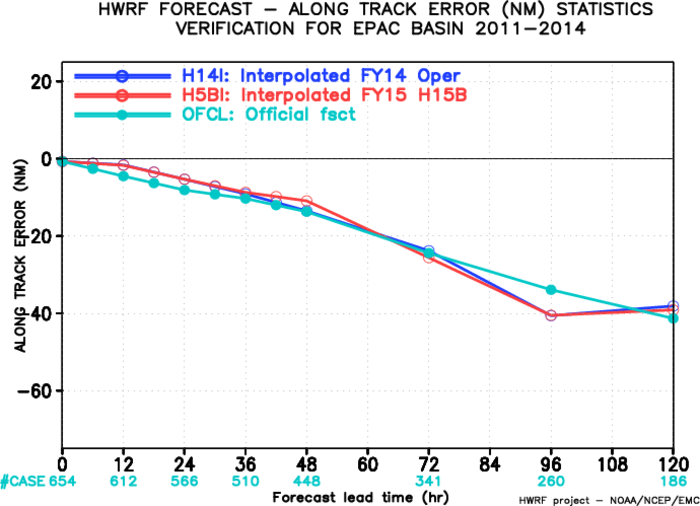 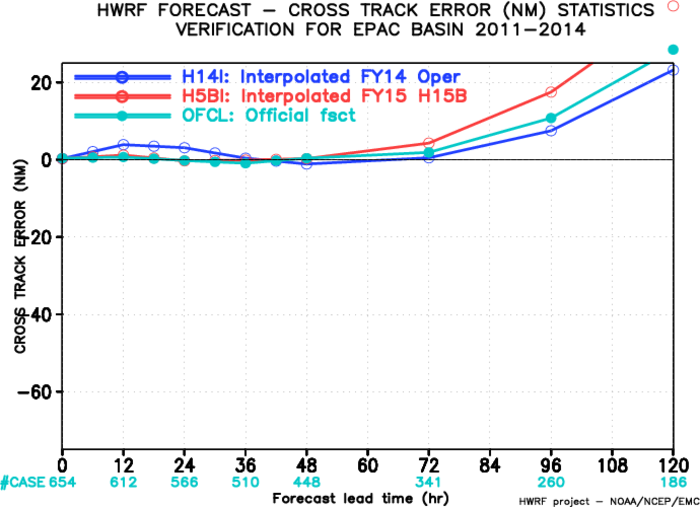 The stats of interpolated forecasts by H15B & H15Z in 2011
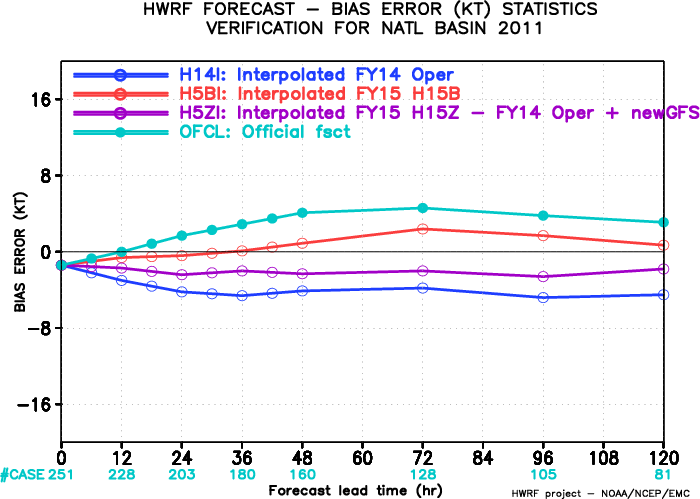 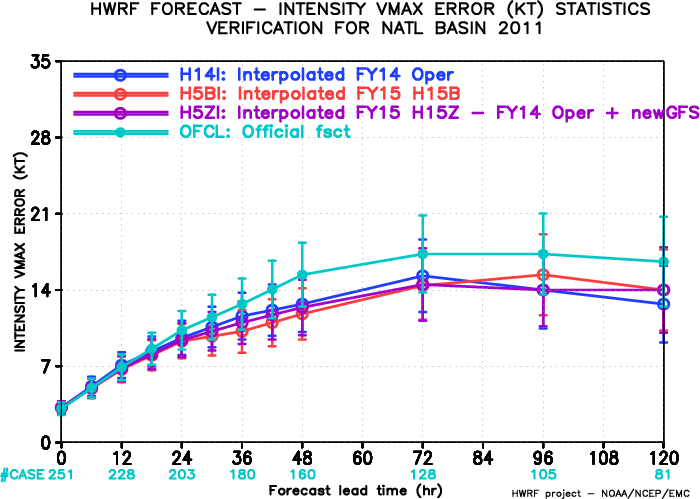 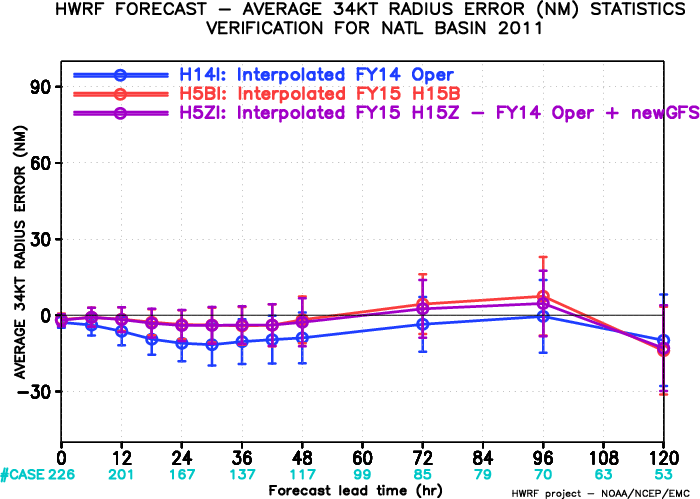 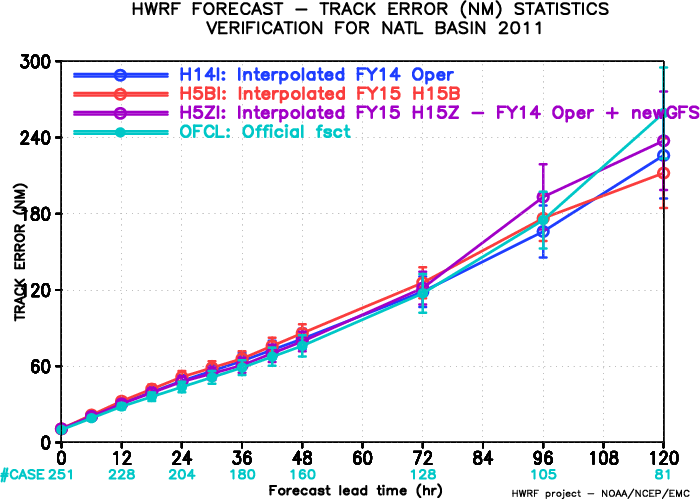 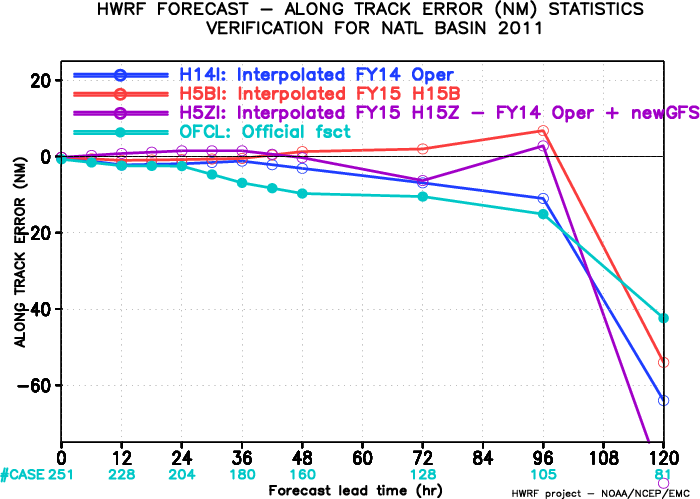 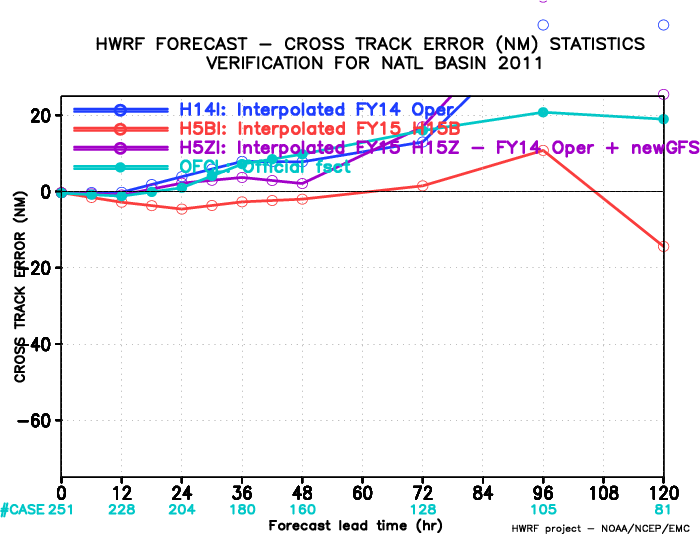 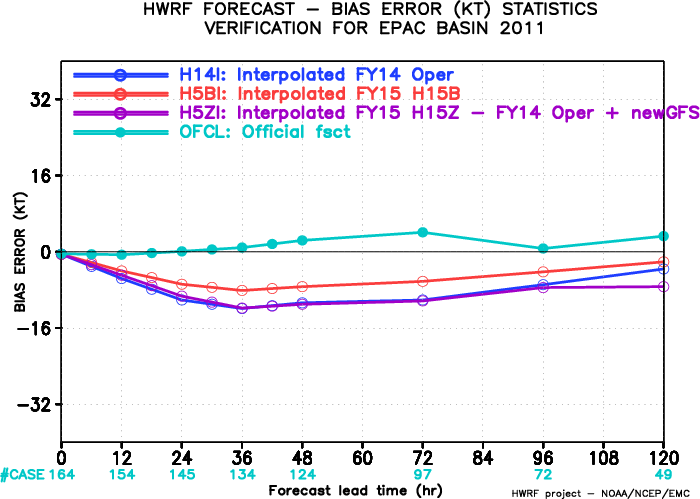 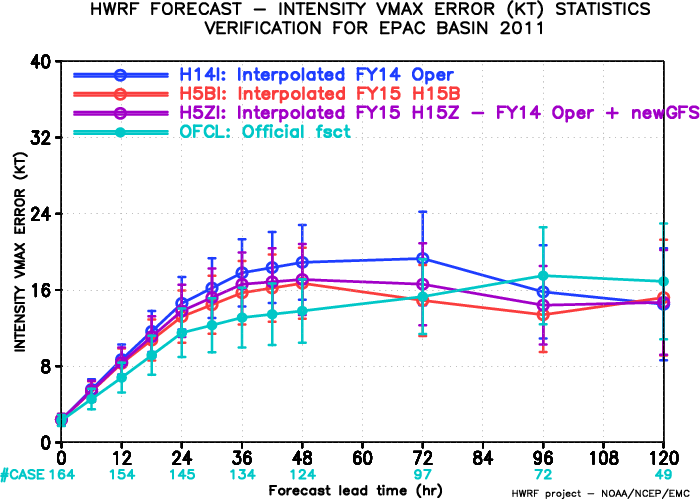 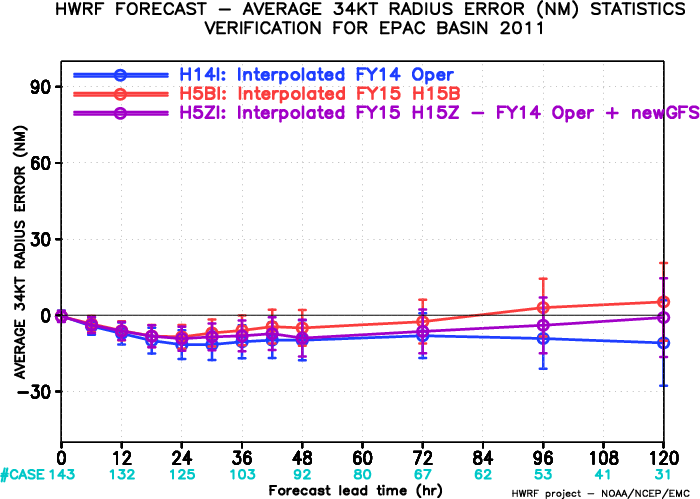 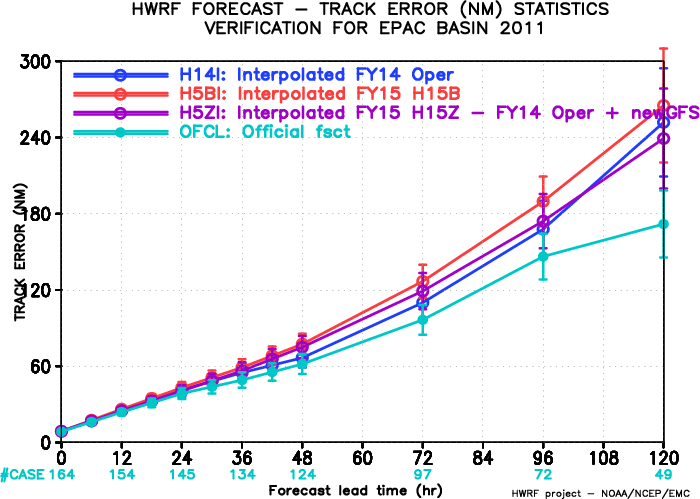 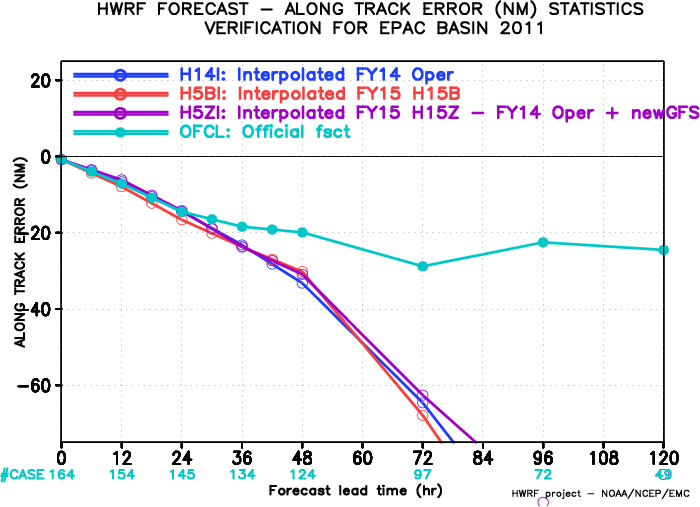 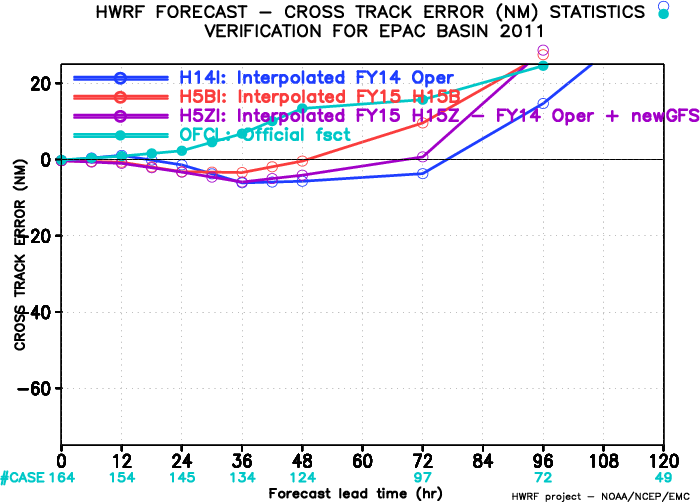